И.А.Крылов.  Художественное  и идейное своеобразие басни «Волк и Ягнёнок»
Иван Андреевич Крылов1769-1844
Иллюстрации к басне
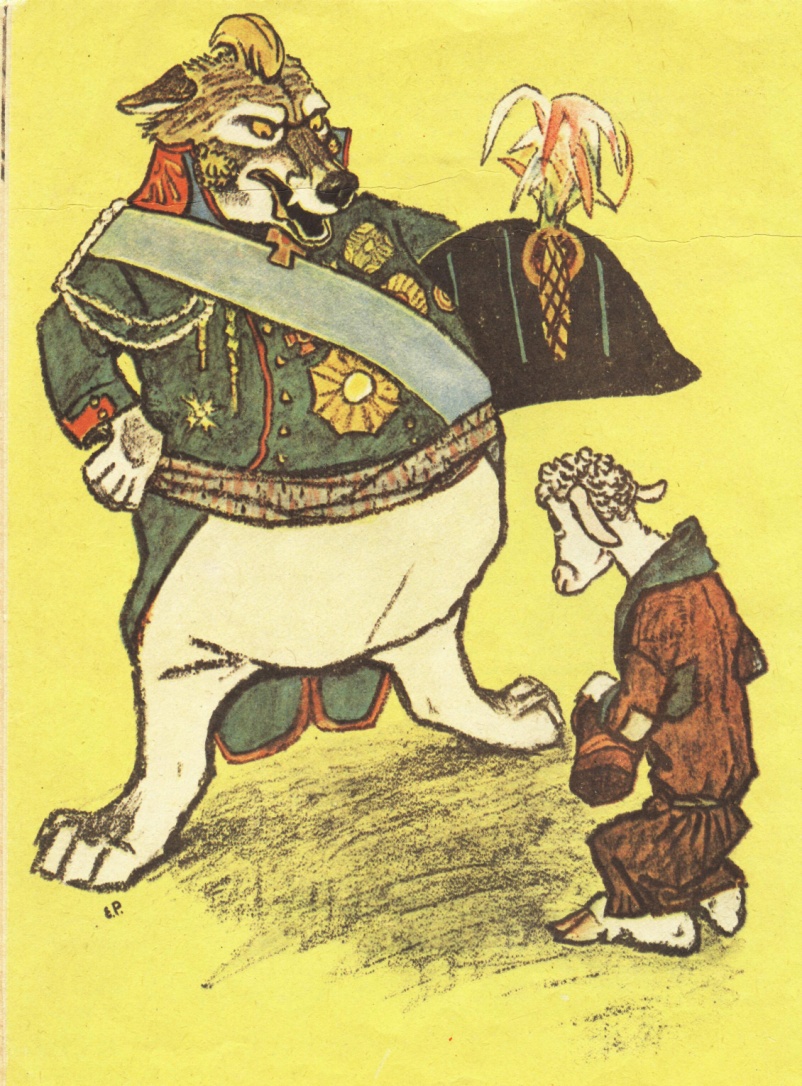 Иллюстратор А. Лаптев
Иллюстратор  А Рачёв
ВОЛК И ЯГНЕНОК
У сильного всегда бессильный виноват:Тому в Истории мы тьму примеров слышим,Но мы Истории не пишем;А вот о том как в Баснях говорят.
Ягненок в жаркий день зашел к ручью напиться;И надобно ж беде случиться,Что около тех мест голодный рыскал Волк.Ягненка видит он, на до́бычу стремится;Но, делу дать хотя законный вид и толк,Кричит: «Как смеешь ты, наглец, нечистым рыломЗдесь чистое мутить питьеМоеС песком и с илом?За дерзость таковуЯ голову с тебя сорву».—
ВОЛК И ЯГНЕНОК
«Когда светлейший Волк позволит,Осмелюсь я донесть: что ниже по ручьюОт Светлости его шагов я на сто пью;И гневаться напрасно он изволит:Питья мутить ему никак я не могу».— «Поэтому я лгу!Негодный! Слыхана ль такая дерзость в свете!Да помнится, что ты еще в запрошлом летеМне здесь же как-то нагрубил:Я этого, приятель, не забыл!» —
ВОЛК И ЯГНЕНОК
«Помилуй, мне еще и отроду нет году»,Ягненок говорит. «Так это был твой брат».— «Нет братьев у меня».— «Так это кум иль сватИ, словом, кто-нибудь из вашего же роду. Вы сами, ваши псы и ваши пастухи,Вы все мне зла хотите,И если можете, то мне всегда вредите:Но я с тобой за их разведаюсь грехи».— «Ах, я чем виноват?» — «Молчи! устал я слушать
Досуг мне разбирать вины твои, щенок!Ты виноват уж тем, что хочется мне кушать».Сказал и в темный лес Ягненка поволок.
Словарная работа
закон – произошло (этимология) от слов начало, обычай, традиция;
тьма – много;
надобно – надо;
рыскать – бегать в надежде найти что-нибудь;
на дОбычу – на добычу;
светлейший – в царской России почётное обращение к князю;
донесть – донести, доложить, сказать, заявить;
в запрошлом лете – два года тому назад;
разведаться – рассчитаться, отомстить;
досуг – свободное время, здесь употреблено в значении “недосуг” - некогда, нет времени;
гневаться – сердиться, возмущаться;
дерзкий – 1) смелый, отважный, 2) оскорбительный, непочтительный.
Сравните басню И.А.Крылова с одноимённой басней древнегреческого баснописца Эзопа
У ручейка ягненок с волком встретились,Гонимые жаждой. По теченью выше — волк,Ягненок ниже. Мучим низкой алчностью,Разбойник ищет повода к столкновению.«Зачем,—он говорит,— водою мутноюПитье мне портишь?» Кудрошерстый в трепете:«Могу ли я такую вызвать жалобу?Ведь от тебя ко мне течет вода в реке».Волк говорит, бессильный перед истиной:«Но ты меня ругал, тому шесть месяцев».А тот: «Меня еще и на свете не было».—«Так, значит, это твой отец ругал меня»,—И так порешив, казнит его неправедно.О людях говорится здесь, которыеГнетут невинность, выдумавши поводы.
Сравнительный анализ басен И.А.Крылова и Эзопа